Internet and its influence.
Look – Think - Write
1,2,3,4,5
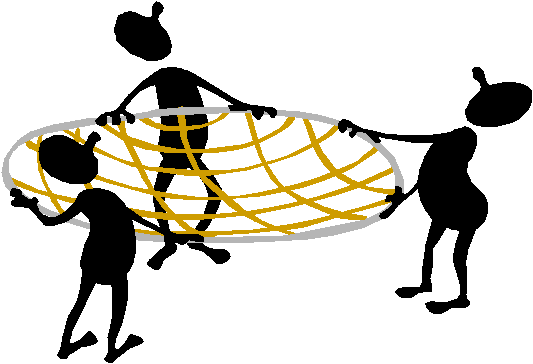 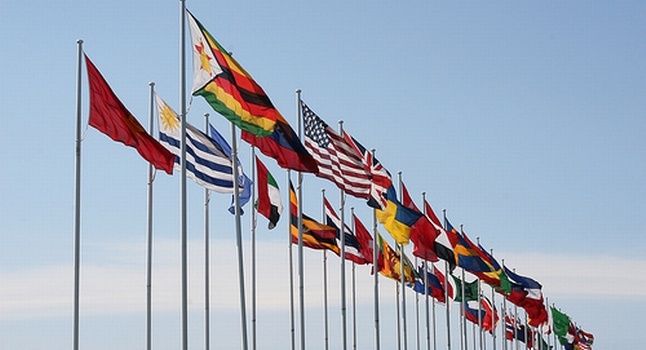 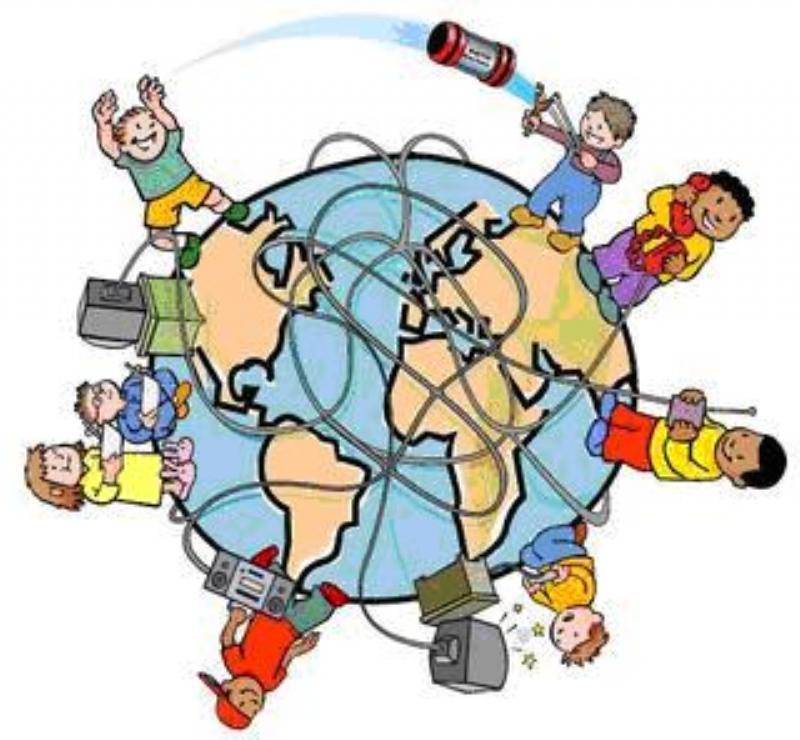 Internet
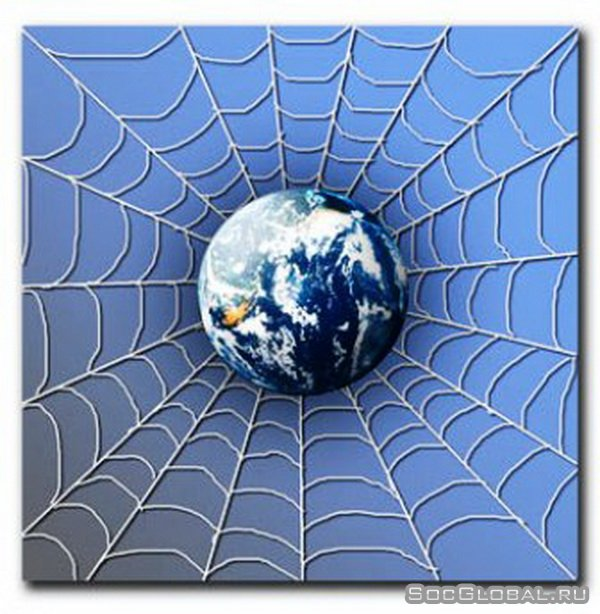 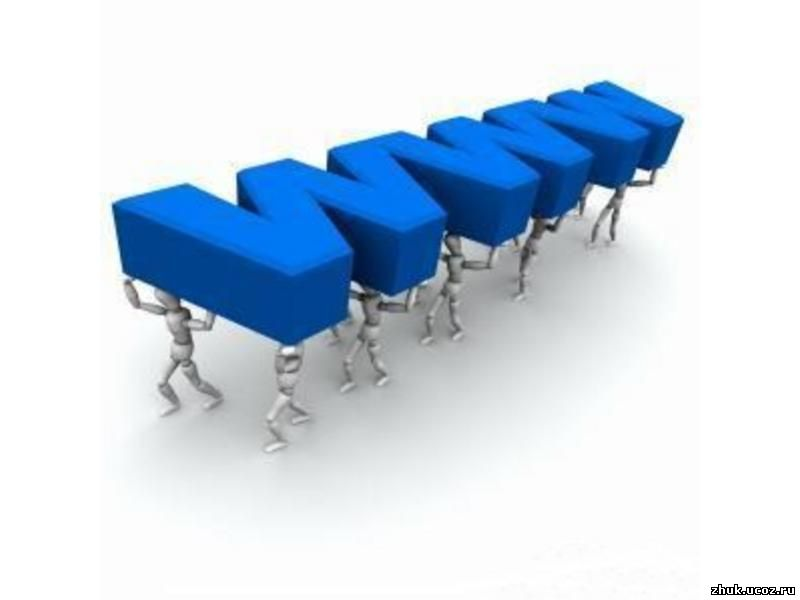 Let’s practice
Access ['ækses]
Browser ['brauzə]
Surf  the Net [sɜːf]
Email account ['iːmeɪl ə'kaunt]
Search engine [sɜːʧ 'enʤɪn]
Wireless ['waɪələs]
Social Network ['səuʃ(ə)l 'netwɜːk]
Privacy settings ['praɪvəsɪ 'setɪŋ]
Upload [' ʌpləud]
Download ['daunləud]
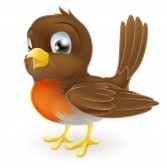 AllWriteRoundRobin
What do we use Internet for?
to find and share information
to google things for quick answers
to study
to listen to/download music and video
to play online games
to send and get emails
to chat online
to buy things online
to work 
to plan and book trips
to share your opinion
to make money
etc…
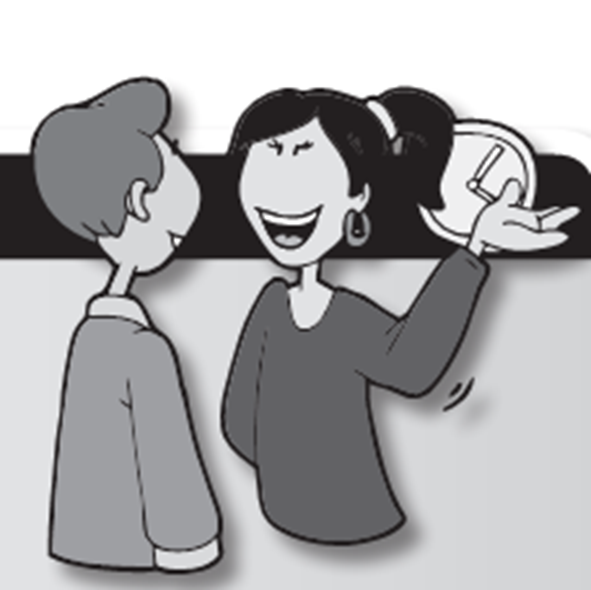 Timed Pair Share
What new information did you get from the text?Share with your shoulder partner. Partner A starts first.
Can the Internet have a negative impact on people, especially children?
Look - think - write
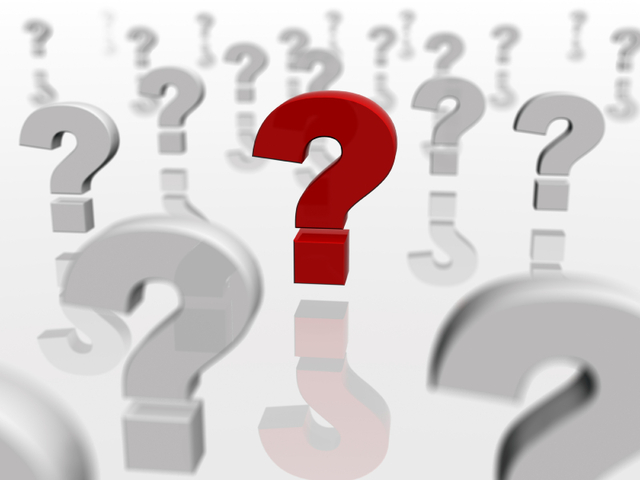 Stand up-hand up-pair up
Stand up
Make sure you push your chairs under your desks
Take your paper and pen
Hand up
Find a person who stands next to you
Pair up
Thank you!
Visit http://neutron.com.ua/internet/10-interesting-google-facts/ and find out 10 most amazing facts about Google. 
The text represents a blog message and is written in Russian. 
Your task is to render the facts into English and say which of the facts impress you the most.